Unit 7 At weekends
课堂练习
WWW.PPT818.COM
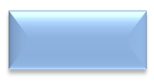 词汇练习
一、英汉互译。
1.居住在 __________________ 

2.拜访我的老师__________________

3.放风筝__________________  

4.去野餐__________________

5.去看电影__________________
live in
visit my teacher
fly a kite/fly kites
have a picnic
go to the cinema
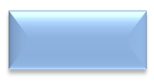 词汇练习
在网上聊天
6.chat on the Internet __________________

7.visit my grandparents __________________  

8.at weekends __________________

9.her friends __________________  

10.play with their cat ______________________
拜访我的(外)祖父母
在周末
她的朋友
和他/她们的猫一起玩
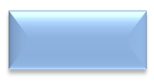 词汇练习
二、补全下列短语并写出其汉语意思。
在网上聊天
chat
1. ______on the Internet __________________　

2. ______the piano__________________

3. ______a kite     __________________ 　

4. _______a picnic　__________________
弹钢琴
play
放风筝
fly
去野餐
have
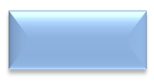 词汇练习
go
去看电影
5. _______to the cinema　__________________  

6.have dancing _______　　__________________

7.play _______ the cat   　__________________   

8.___________about　          __________________
lessons
上舞蹈课
with
和猫一起玩
what/how
怎么样
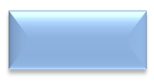 词汇练习
三、按要求写单词。
1.do (第三人称单数) __________________ 　

2.hers (复数) __________________

3.they (宾格)  __________________ 

4.go (第三人称单数) __________________

5.dance (现在分词) __________________
does
theirs
them
goes
dancing
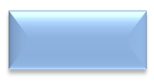 词汇练习
6.here (对应词) __________________

7.have (第三人称单数) __________________  

8.fly (第三人称单数) __________________

9.play (第三人称单数) __________________   

10.swim (现在分词) __________________
there
has
flies
plays
swimming
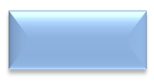 词汇练习
四、选出每组单词中的“s”发音不同的一项。
A
(　　) 1.A.sit            B.always      C.has

(　　) 2.A.his            B.music       C.see

(　　) 3.A.swim       B.skate        C.rose

(　　) 4.A.six            B.goes          C.us
C
C
B
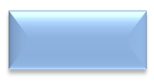 句型练习
五、给下列句子选出相应的答句。
(　　) 1.What does Mike do at weekends?

(　　) 2.What's your hobby?

(　　) 3.Do you like playing football?

(　　) 4.What does Su Hai do at weekends?

(　　) 5.Can you swim?
C
A.Sometimes she listens to music.
B.Yes, I do.
C.He often plays basketball.
D.Yes, I can.
E.I like swimming.
E
B
A
D
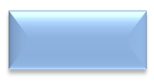 句型练习
六、连词成句。
1.often, weekends, I, kite, at, fly, a ( . )

  _________________________________________

2.does, at, what, he, do, weekends ( ? )

  _________________________________________
I often fly a kite at weekends.
What does he do at weekends?
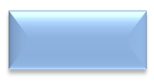 句型练习
3.grandparents, in, the, my, live, UK ( . )

  _________________________________________

4.at, usually, Alice, goes, park, to, weekends, the ( . )

_________________________________________

5.has, often, Susan, dinner, her, with, grandparents ( . )

   _________________________________________
My grandparents live in the UK.
Alice usually goes to the park at weekends.
Susan often has dinner with her grandparents.
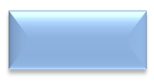 句型练习
七、用所给词的正确形式填空.
chats
1.Su Hai usually  ________________(chat) with her friends on the Internet.

2.I like ________________  (play) with my friends.

3.Su Hai often ________________ (sing) and dances.
playing
sings
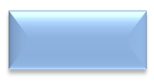 句型练习
goes
4.Lucy often________________  (go) to the cinema.

5.Su Hai and Mike often go ________________ (swim) at weekends.

6.Sometimes Helen ________________ (have) a picnic at weekends.
swimming
has
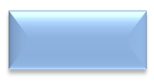 句型练习
八、选词填空.(每词只用一次)
after    on    out    in    with    beside    to    by

1.Tom often plays football ________ the playground.
2.I always chat ________ my friends on the Internet.
3.Let's go swimming________  class.
4.There are some apples________  the tree.
5.Bobby is too fat. He can't get  ________of the house.
6.Do you go to the park ________ bike?
7.Look! The boy is standing ________ a dog.
8.Let me send the email ________ my e-friend first.
in
with
after
on
out
by
beside
to
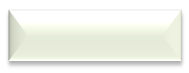 阅读理解练习
九、阅读短文,选择正确的答案.
Nancy is 11.She is from England. At weekends, she often surfs the Internet or goes to the cinema. She goes to the cinema with her friends. She likes going to the cinema. But her parents don't like. They like reading. Sometimes they take a walk in the park.
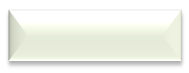 阅读理解练习
(　　) 1.Nancy is _____ girl.
             A.an English　　　　　　
             B.a Chinese　　　　　
             C.an American

(　　) 2.Nancy often goes to the cinema with _____.
             A.her parents  
             B.her friends  
             C.her classmates
A
B
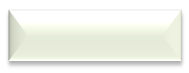 阅读理解练习
(　　) 3.Nancy's parents like _____.
             A.going to the cinema  
             B.reading  
             C.surfing the Internet

(　　) 4.Nancy's parents sometimes _____  in the park.
              A.go to the cinema  
              B.run and walk  
              C.take a walk
B
C
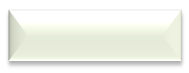 阅读理解练习
十、
Miss Li is our teacher. She likes to tell us about her weekends. She usually gets up early on Saturdays. She exercises in the garden for about half an hour. Then she has breakfast. She doesn't do housework in the morning. She often plays with her dog for about two hours in the park. She has lunch at a small restaurant near her home. She doesn't take a bus home. She enjoys (喜欢) walking down the street and saying hello to her neighbours. In the afternoon, she cleans her house. In the evening, she often cooks dinner for herself. Then she watches TV. She enjoys her weekends very much.
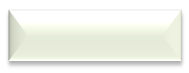 阅读理解练习
阅读短文,选择正确的答案.
(　　) 1.Miss Li _____ early and _____ in the garden on Saturdays.
             
              A.get up; exercise　　
              B.get up; exercises　　
              C.gets up; exercises
C
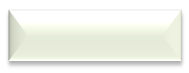 阅读理解练习
(　　) 2.She doesn't _____ in the morning.
               A.get up  
               B.have breakfast  
               C.do housework

(　　) 3.Miss Li plays with her_____ on Saturday mornings.
              A.neighbours  
              B.dog  
              C.teacher
C
B
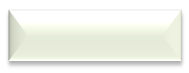 阅读理解练习
阅读短文,回答问题.
4.What does Miss Li do in the afternoon?　
　
  _____________________________________
5.Does she cook dinner for herself?

  __________________________________________
She cleans her house.
Yes, she does.